İşitme engelliler için beden dilini yaşadığı ülkeye çeviren cihaz
Hazırlayan Arda   Akalın 7/D
Bireyin herhangi bir frekansta verilen sesi işitmemesi durumunda "işitme engeli" var demektir. İşitme engeli ve tiplerinin farklı dereceleri bulunmaktadır. Duyma yetisini tamamen yada kısmen kaybetmiş kişilere "İşitme engelli" denir.
Benim araştırmama göre yapılan  teknolojik ürünün benzeri vardır ama benimkinin ayrıyetten arama gibi özellikleri de olacaktır.
Benim düşündüğüm araç:Bileklik tarzında akıllı saat gibi ama haraket algılama özelliği sayesinde beden dilini algılayabilir.
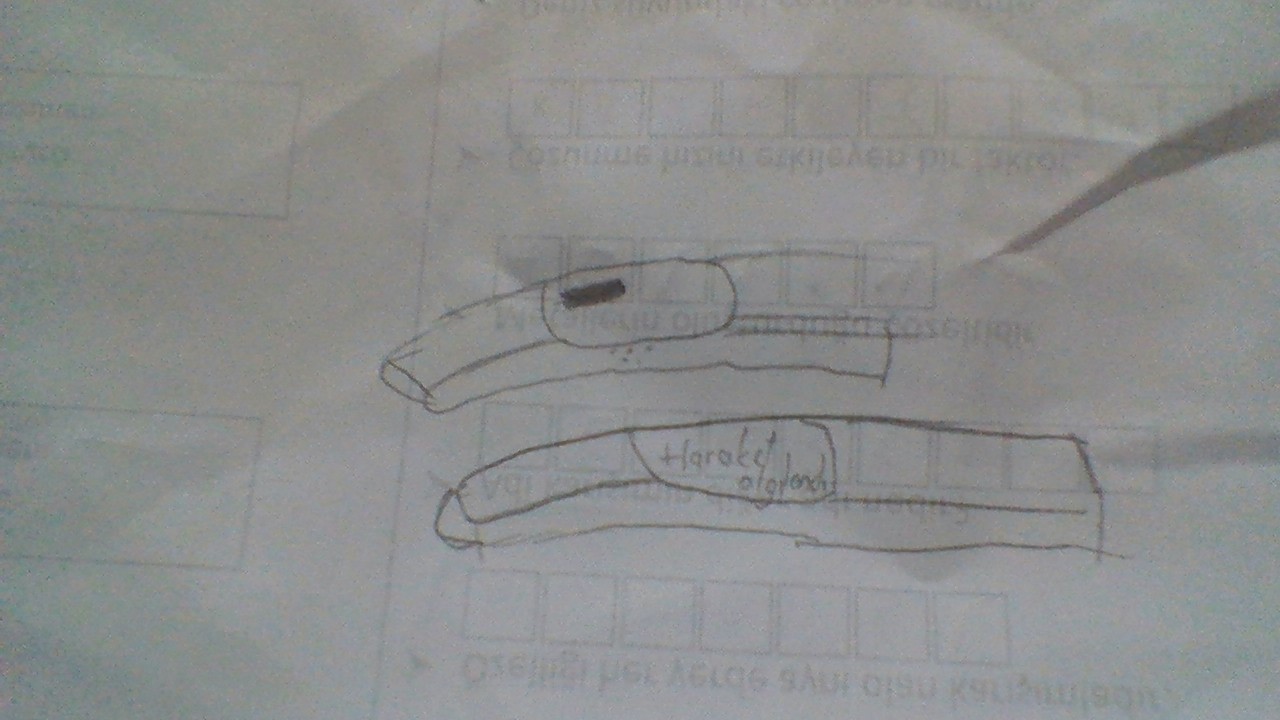